“Get the political parties out of the universities"
Greek universities as contested political spaces
Dr Ioannis V Papageorgiou
Research Director at Rhodes Centre for History and Social Research                                                          22.10.2021
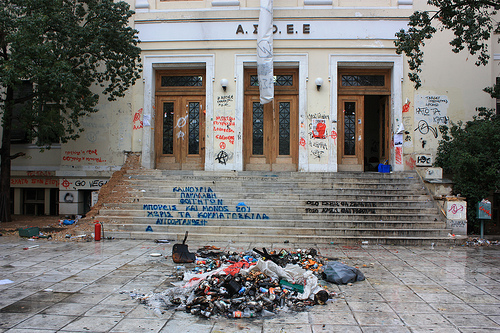 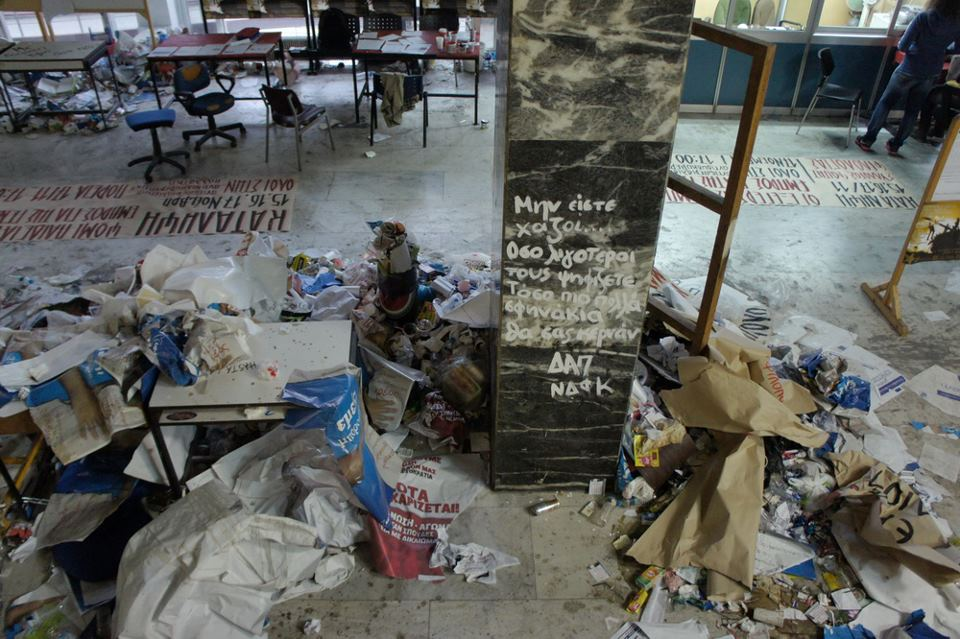 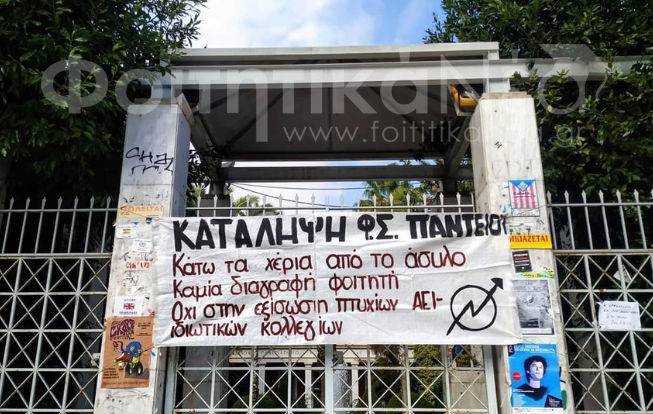 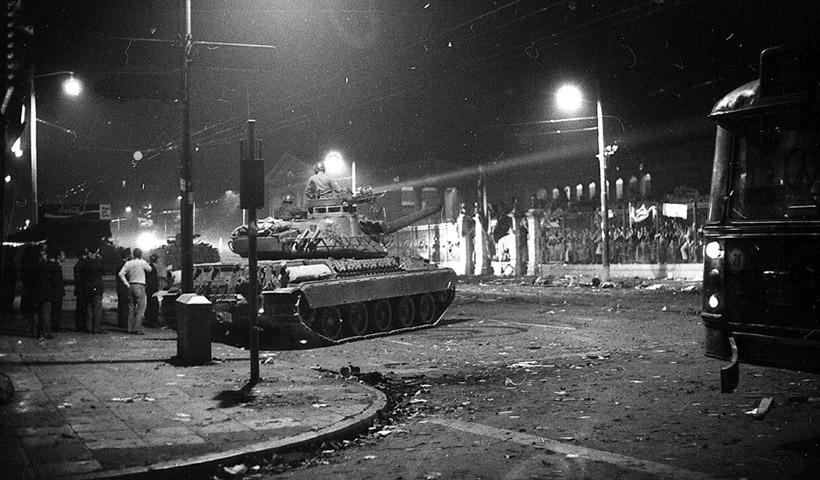 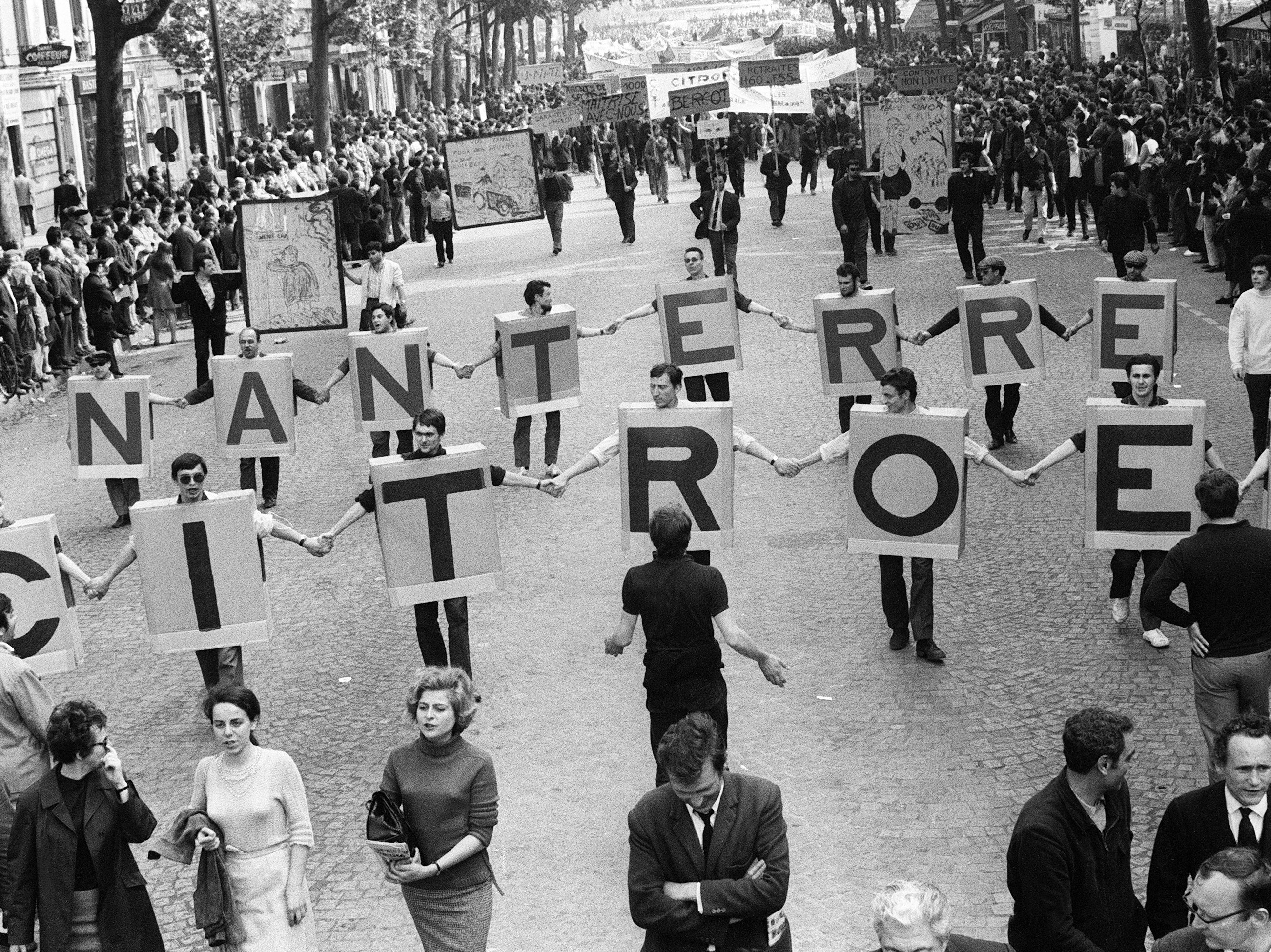 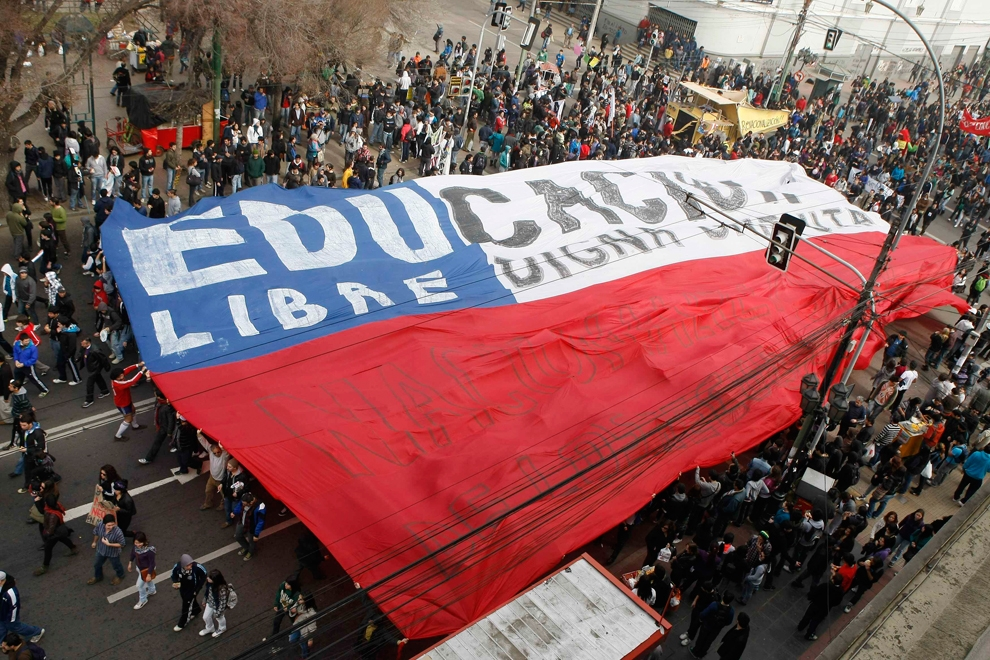 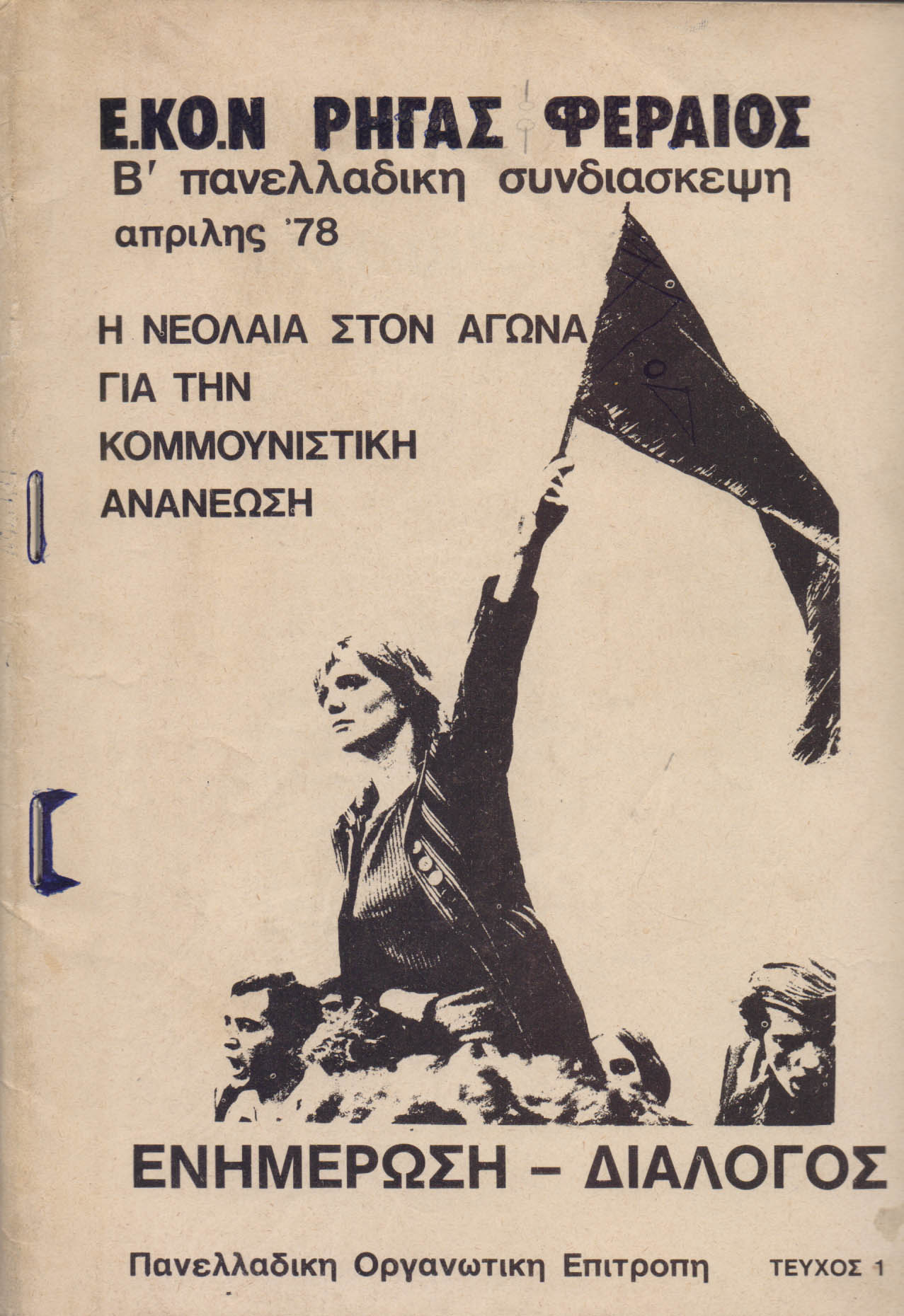 The Political role of Universities in Greece
Established in the political subconscious
Part of the dominant political narrative
Institutionalised practice
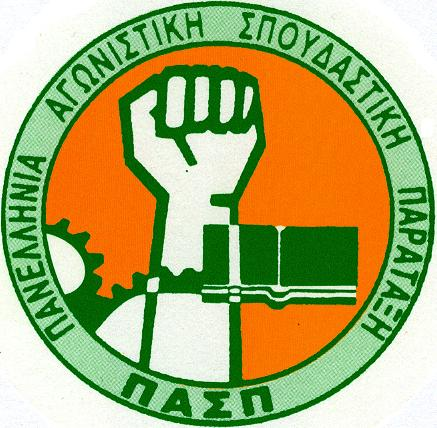 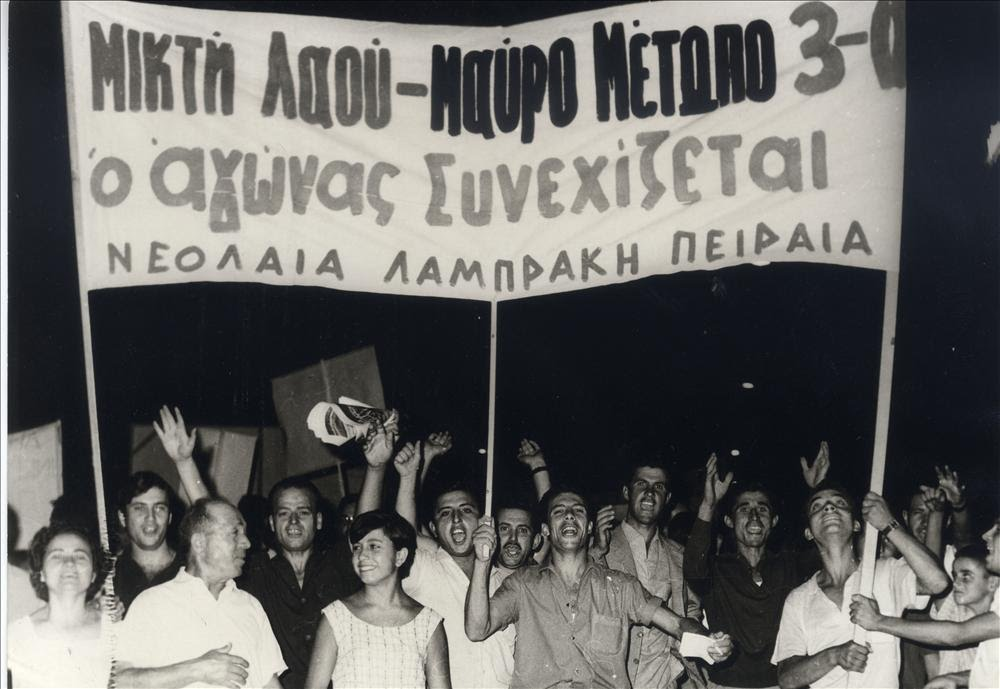 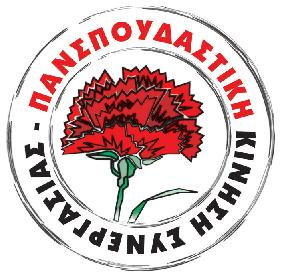 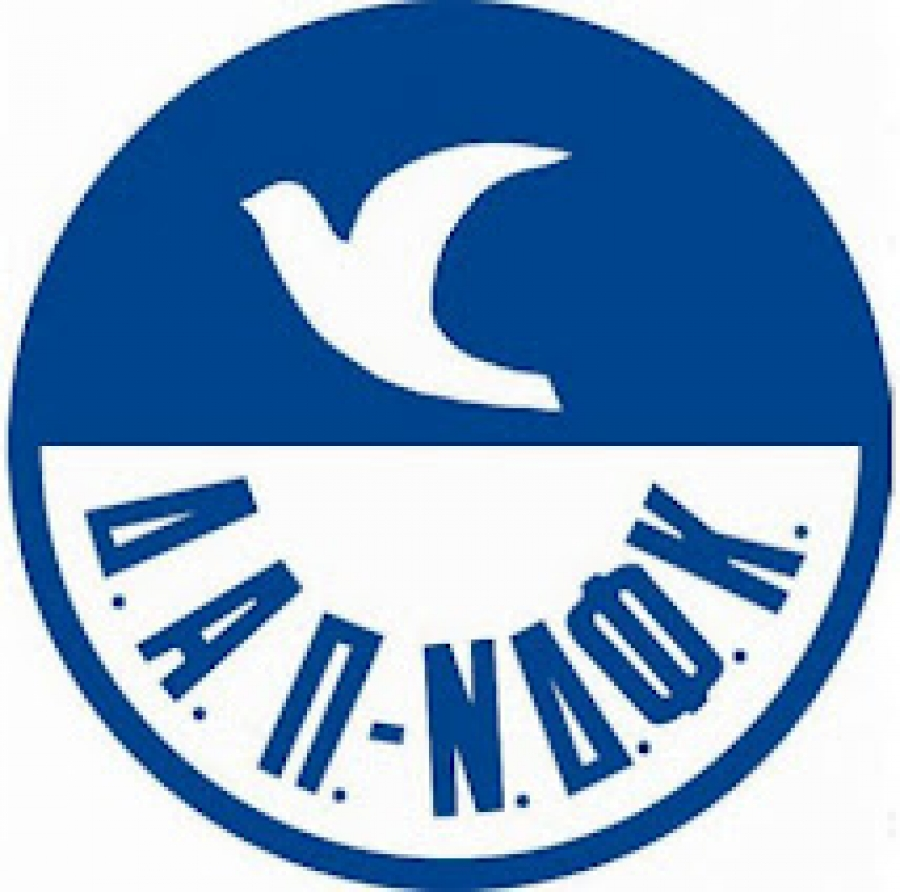 The Political role of Universities in Greece
Minimal interruption due to political action

“Friction” inherent in politics

Selective sensitivity

Politics and/or parties: a symbiotic relationship

Parties: necessary mediators articulating interests 

Individual representatives reduced to monothematic proponents
Universities do not exist in a political vacuum